Beam physics group meeting
Study of the Beam lifetime
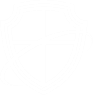 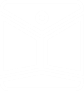 Junha Kim
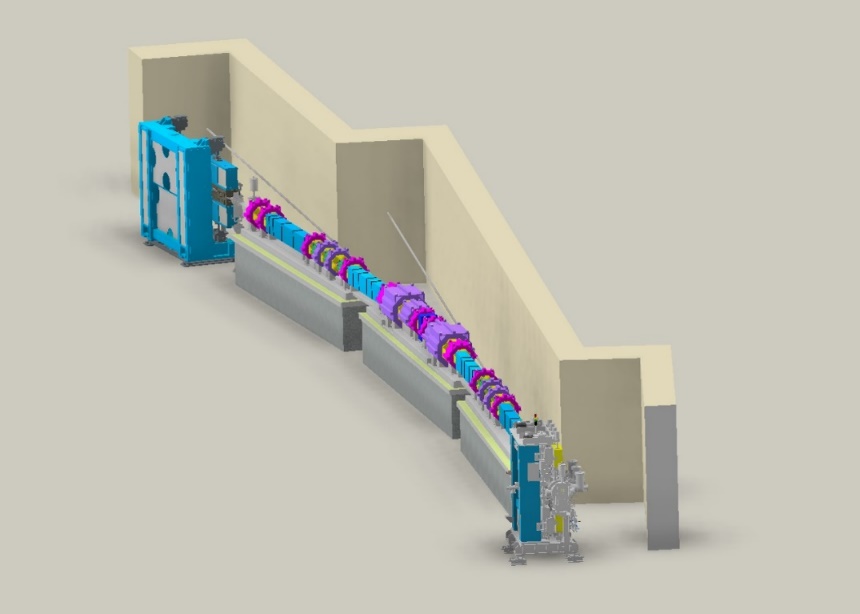 Nov 7th, 2024
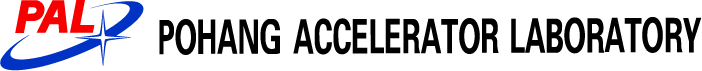 Various type of the lifetime
Beam lifetime is the characteristic time taken for the number of stored charged particles to decay under the situation that the storage ring operation is being well stabilized

Quantum emission in synchrotron

Elastic Coulomb scattering with residual gas

Bremsstrahlung effect with residual gas (inelastic scattering)

Intrabeam scattering (Touschek scattering)



Beam loss due to nonlinear effect of the magnet field and instabilities caused by collective effect does not consider because these effect are not stable situation.
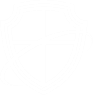 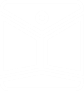 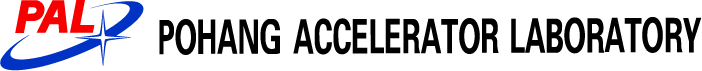 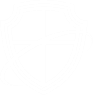 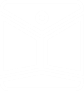 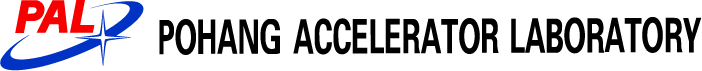 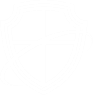 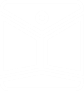 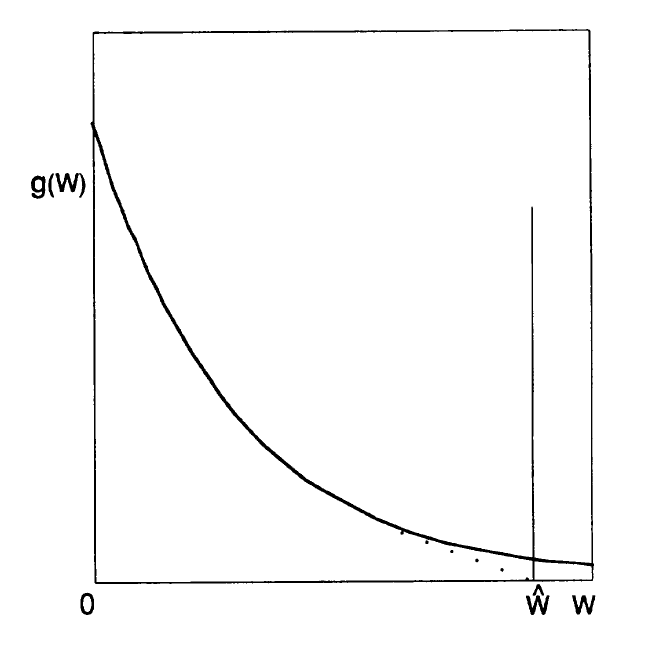 Aperture limit
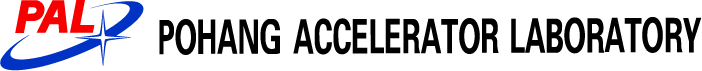 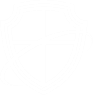 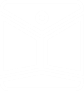 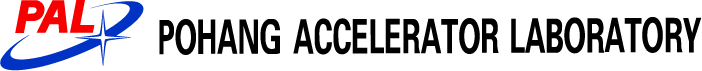 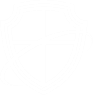 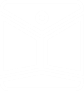 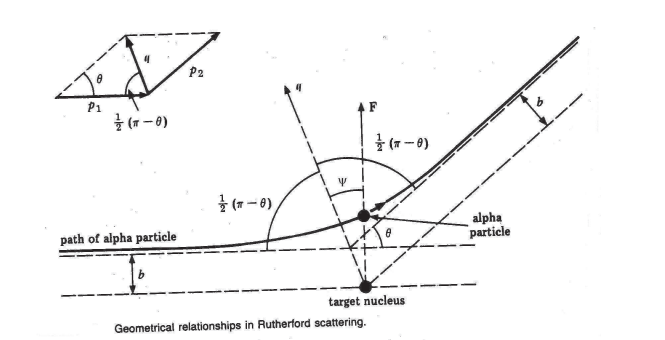 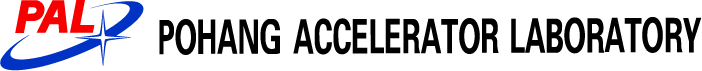 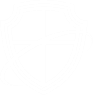 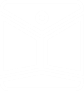 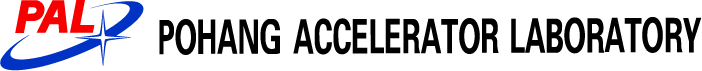 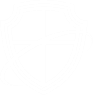 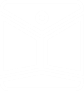 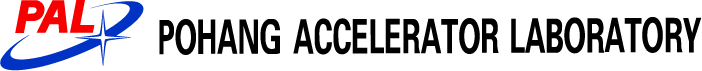 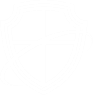 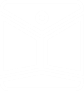 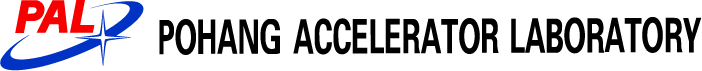 The intrabeam scattering via Coulomb interaction can change the longitudinal momentum due to the momentum transfer from horizontal to longitudinal direction. If the amount of the momentum transfer exceeds the storage ring momentum acceptance, the electron will escape from the beam.
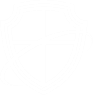 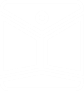 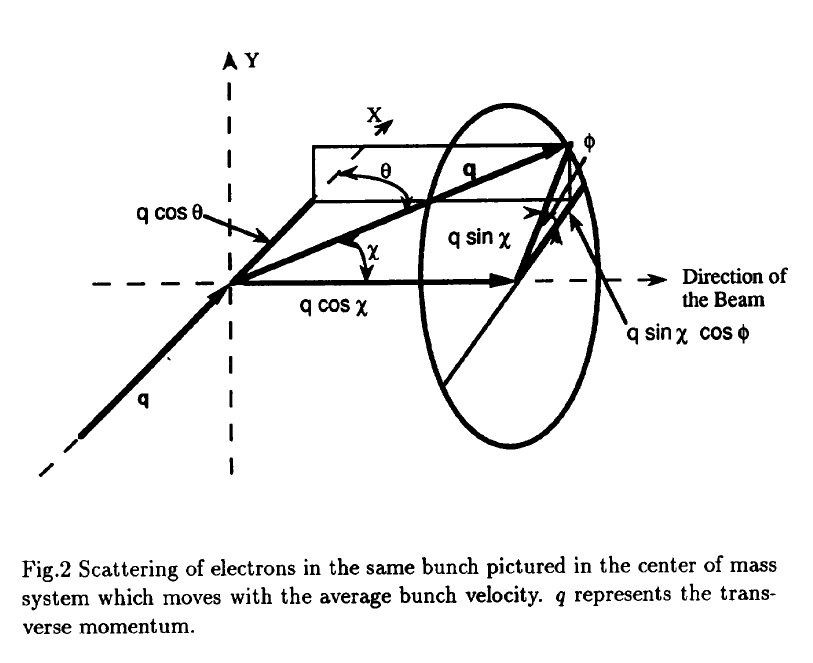 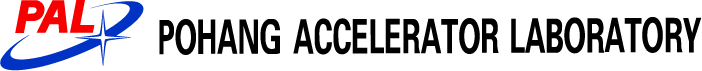 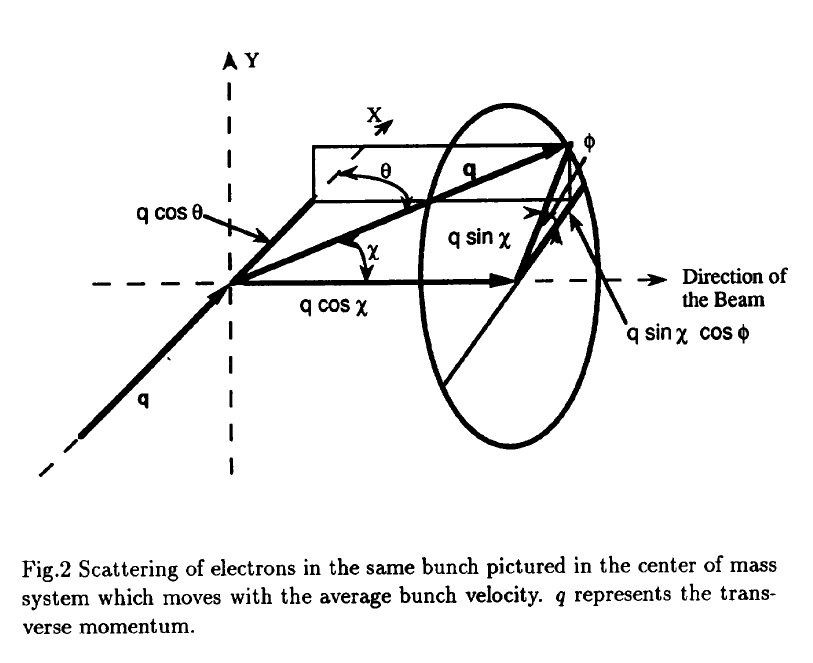 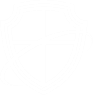 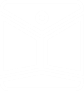 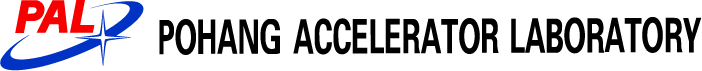 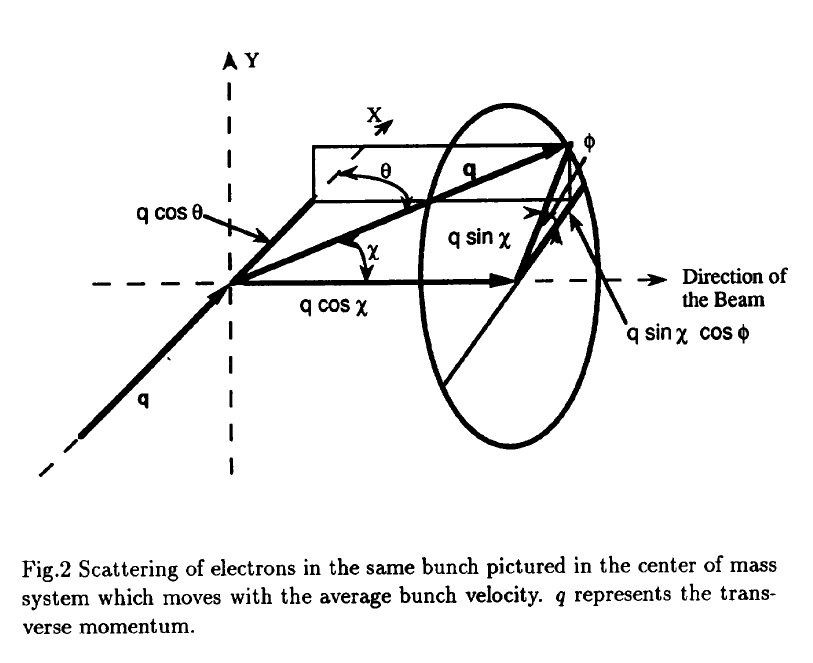 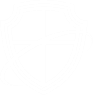 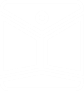 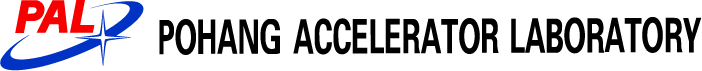 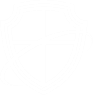 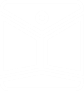 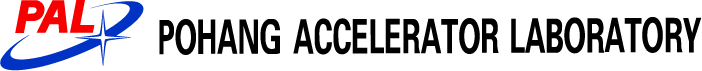 Total lifetime or half lifetime
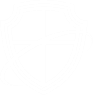 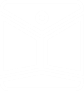 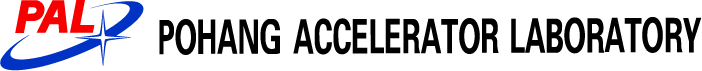 4GSR weekly meeting
Thank you!
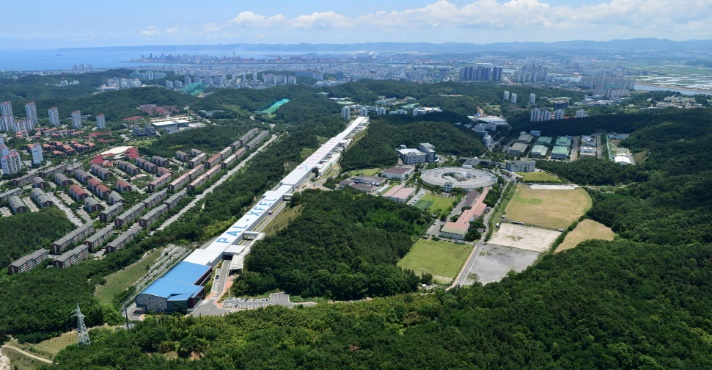 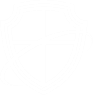 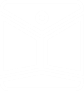 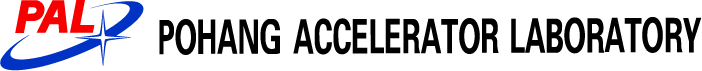 The scattering between a particle in the beam and the residual gas in storage ring vacuum chamber gives energy loss due to Bremsstrahlung radiation. If the energy loss due to Bremsstrahlung is larger than the storage ring energy acceptance, the electron will be lost
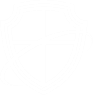 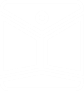 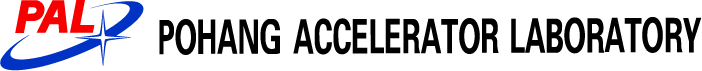